Русский   язык
9
класс
Тема

Сложноподчиненное  предложение с придаточным изъяснительным
Проверим   задание  для   самостоятельного  выполнения
Страница 29, упражнение 63.  Перепишите,  вставляя  пропущенные  указательные   и   союзные   слова. Выделите  грамматические  основы  предложений 
1.Не  может управлять  другими …, …. не  в  состоянии  
   справиться  с  самим  собой.
2. ….ищет  зла, к  …   оно  и  приходит.
З. Счастье  выпадает …, …  его  не  ждёт.
4. У … много  недостатков, … находит  их   у   других.
5.  …., …  щедр, не  нужно  быть   храбрым.
6. …. не  следует  делать, …  не   делай   даже  в  мыслях.
7. Никогда  не  беспокой  другого …,  … ты  можешь  
   сделать   сам.                                                       (Афоризмы)
1.Не    может    управлять   другими   тот,   кто  
   не  в    состоянии  справиться  с  самим  собой.
2. Кто    ищет    зла,     к    тому   оно  и  приходит.
З. Счастье  выпадает тому, кто  его  не  ждёт.
4. У кого много  недостатков, тот  легко  находит
    их   у    других.
 5. Тому, кто  щедр, не  нужно  быть   храбрым.
 6. Чего  не  следует  делать, того  не   делай   даже
     в   мыслях.
7. Никогда         не     беспокой         другого      тем,  
    что    ты       можешь     сделать      сам. (Афоризмы)
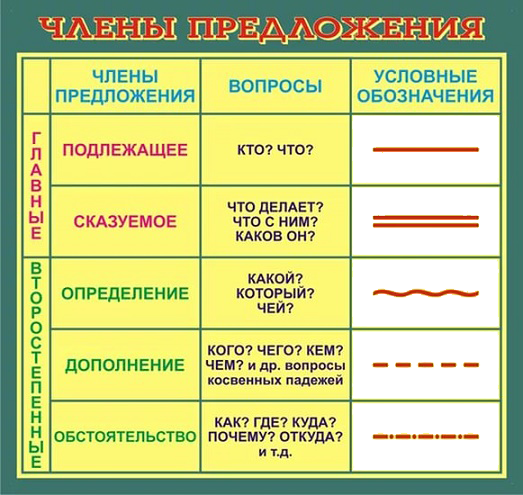 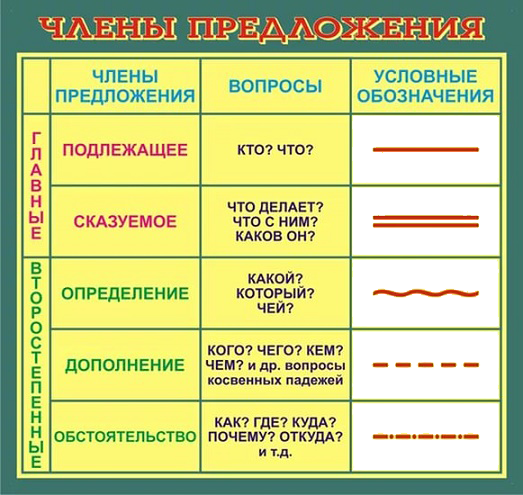 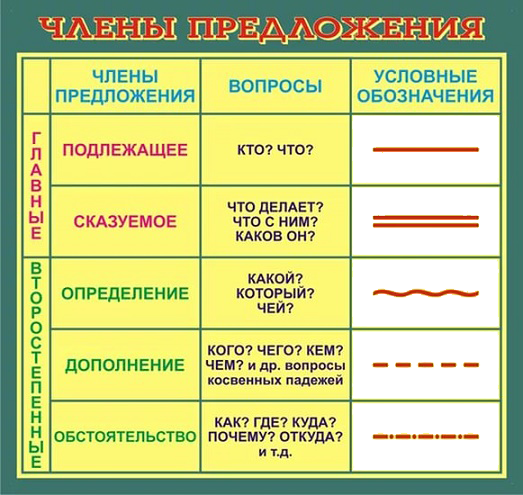 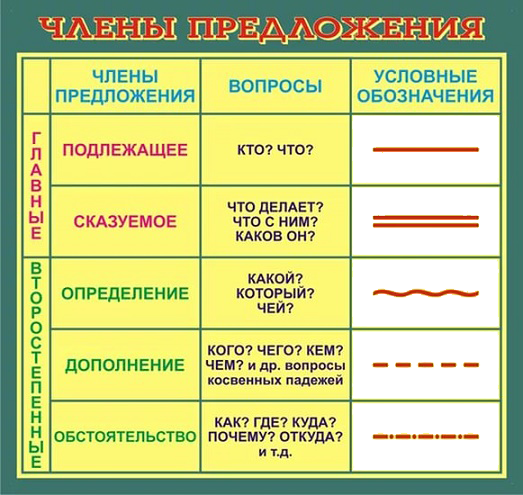 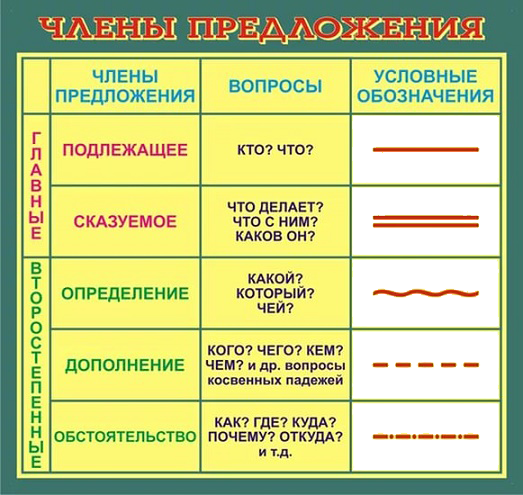 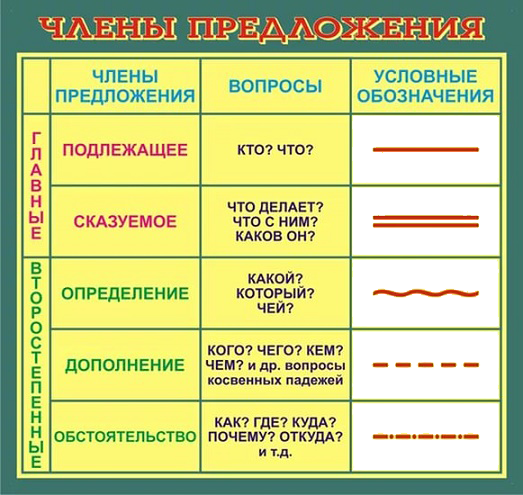 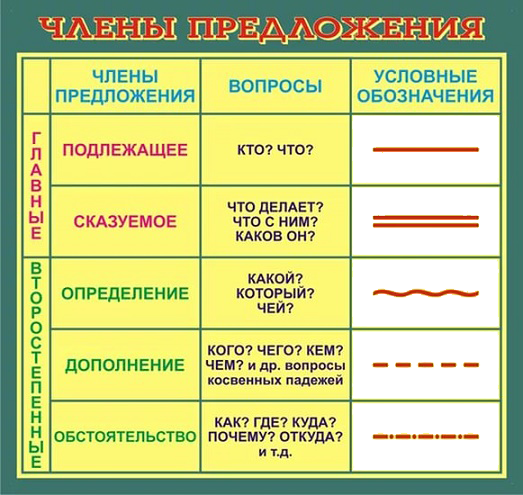 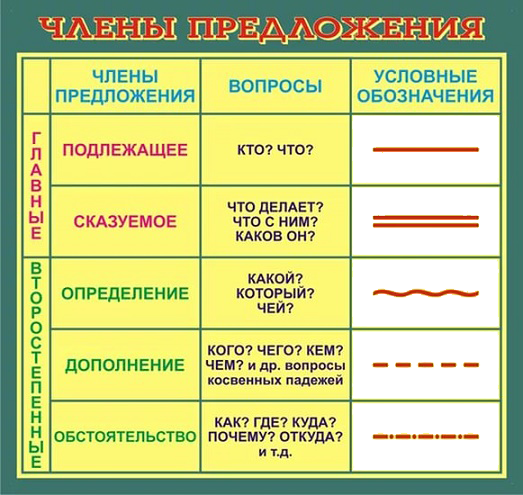 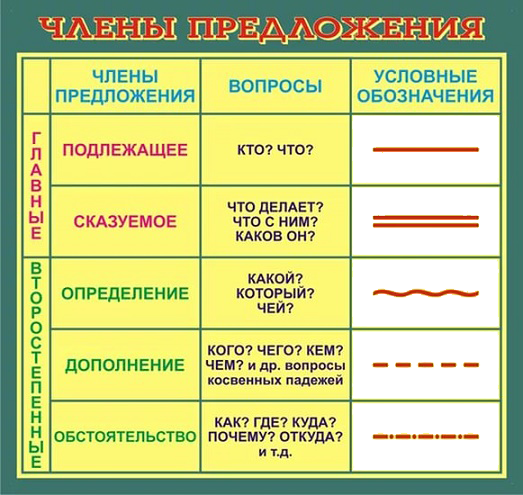 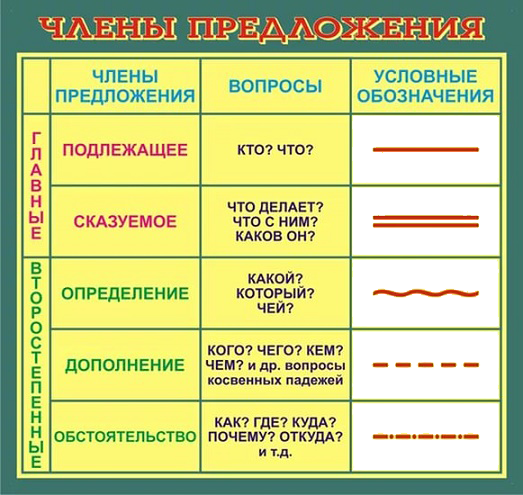 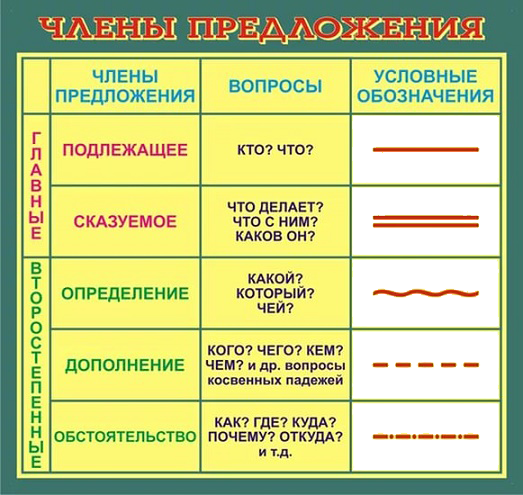 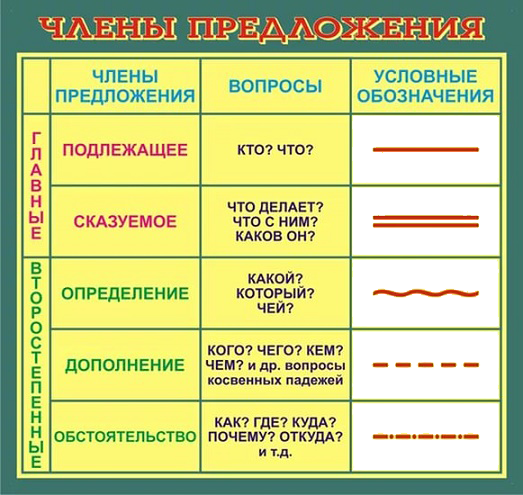 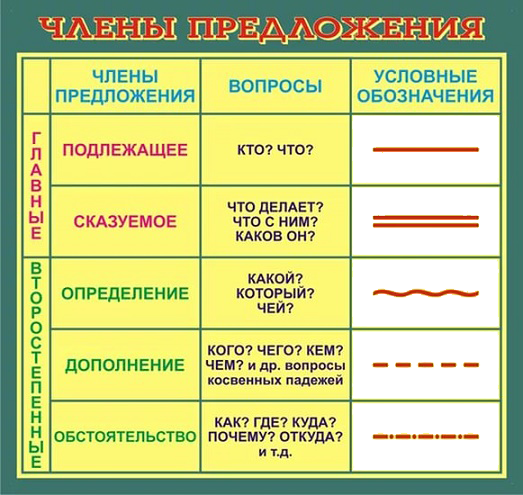 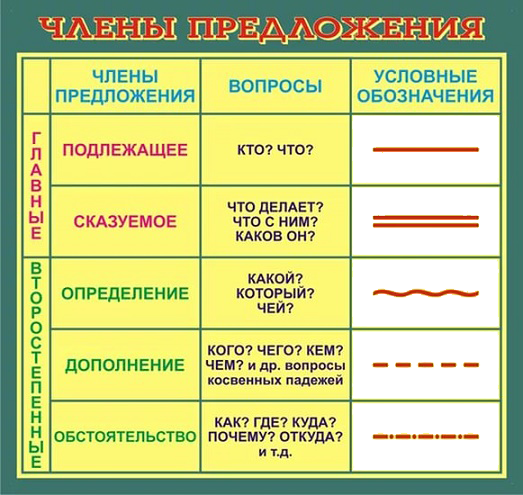 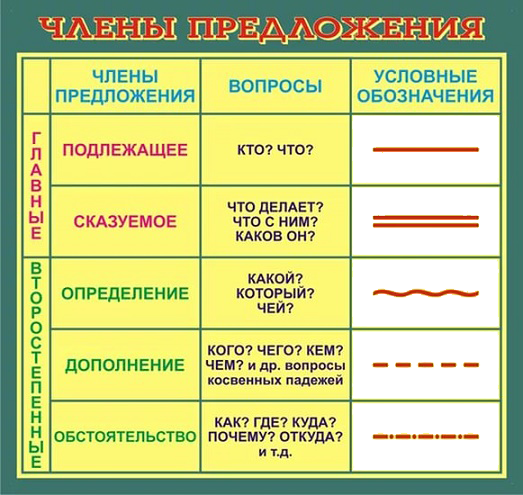 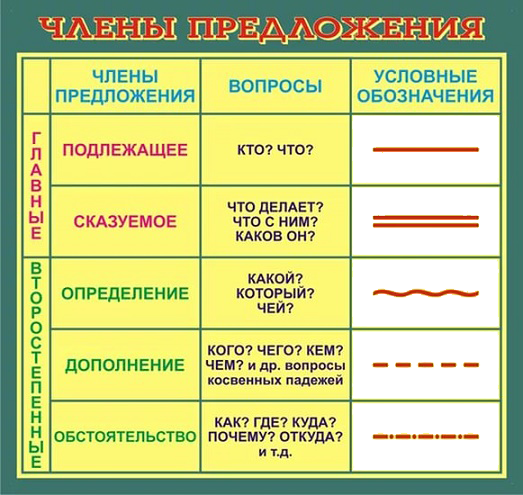 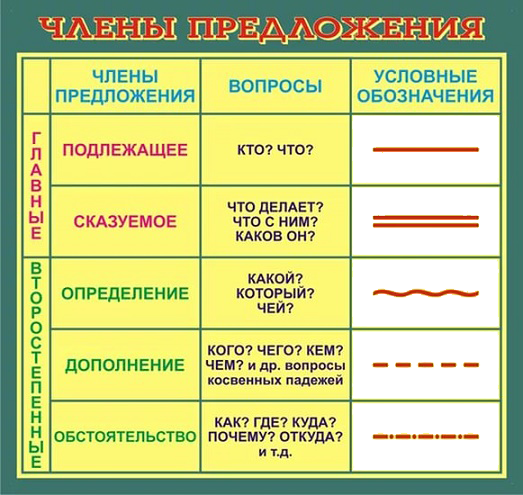 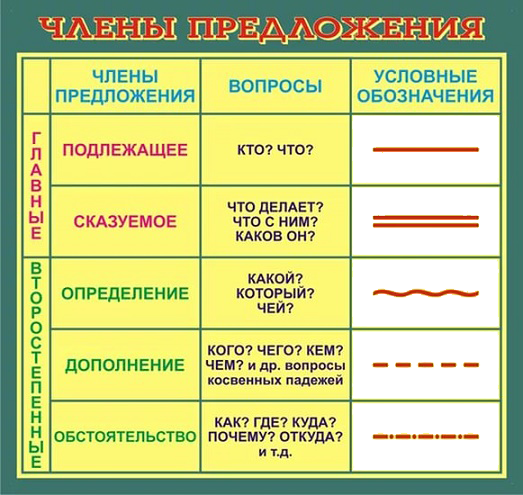 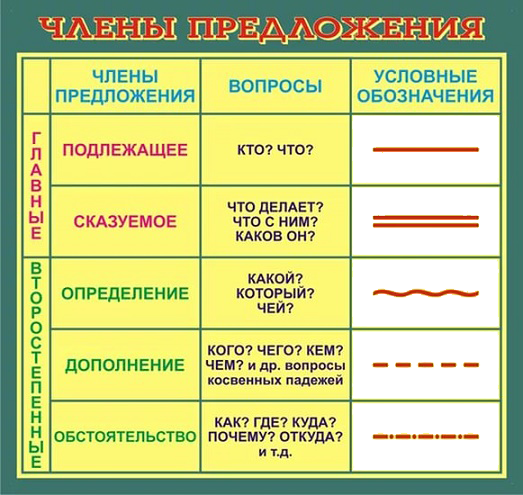 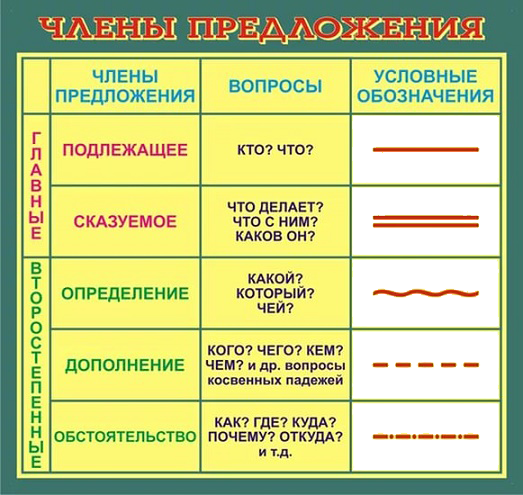 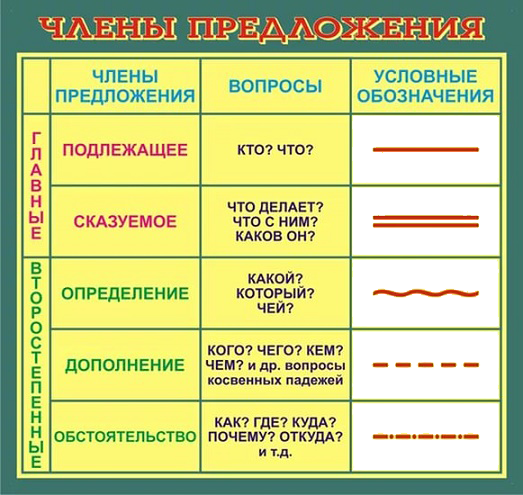 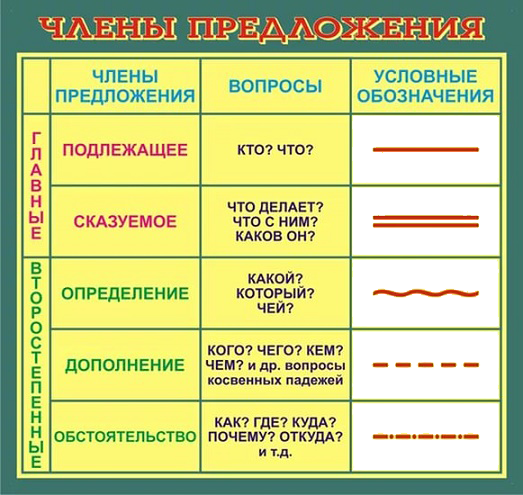 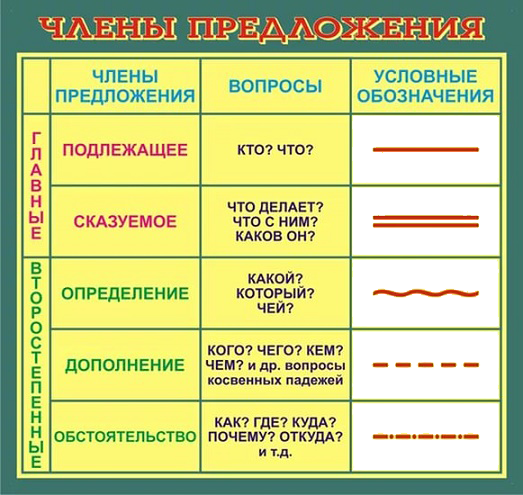 Цели   урока
Узнать,  на какие   вопросы  отвечают  придаточные 
        изъяснительные.
Выяснить ,   к    чему    относятся      придаточные   изъяснительные.
Определить,   как   присоединяются   придаточные  изъяснительные  к  главному   предложению.
Узнать, какое  место может  занимать  придаточное  изъяснительное  по  отношению  к   главному.
Научиться  составлять схемы СПП.
Тренироваться   в  правильной  расстановке  знаков   препинания   в СПП.
Придаточные    изъяснительные    отвечают    на    падежные      вопросы      
   и поясняют   слова  главной   части  сложноподчиненного   предложения.
      Лексическое    значение     этих    слов    таково,   что    они      нуждаются  
  в   дополнительном   разъяснении:
                                                                подумал – о чём?
                                                                жду – чего?
                                                               вижу – что? и т.п.   
      1. Ты   говоришь,    что  опять  тёплой   дождёмся   весны.  (А.Фет)

      2. Я  считаю, что  лес - прекрасное выражение  силы  природы и  самый  ясный  образчик  её  совершенства. (К.Паустовский)
о чём?
х
что?
х
Без  придаточного   изъяснительного  такие  предложения   были  бы  неполными,  незаконченными    в    смысловом   и    грамматическом  отношении:
       Я считаю.
      Мы   с  другом   условились.
      По  внешнему   виду  можно   предположить.
Выполним   упр. 68 на  стр. 31  Прочитайте   текст  и  определите  его  основную   мысль. Найдите  в  тексте СПП.  На  какой  вопрос  отвечают  придаточные, и  к  какому  слову  в  главном  предложении  они  относятся?
                              «Создатель  лондонского   тумана» 
      Французский   художник Моне  приехал в Лондон и написал Вестминстерское    аббатство. Работал Моне  в  обыкновенный  лондонский  туманный   день.
     Картина   была  выставлена  и  произвела  смятение   среди   лондонцев. Они  были  поражены, что  туман  у Моне был  окрашен в  багровый   цвет.  Ведь   даже    из   хрестоматии   известно,   что    цвет   тумана      серый.  Дерзость  Моне   вызвала  сначала  возмущение. Но  возмутившиеся, выйдя   на    лондонские   улицы,  вгляделись   в   лондонский    туман   и    впервые   заметили,  что  он действительно  багровый.
     Тотчас   начали  искать  этому  объяснение. Согласились   на  том,  что красный   оттенок   зависит   от   обилия    дыма.  Кроме  того, этот   цвет   туману  сообщают   красные   кирпичные   дома.
      Моне     победил.    Его    даже   прозвали     «создателем     лондонского    тумана».
                                                                                             ( По К.  Паустовскому)
«Создатель  лондонского   тумана» 
            Французский   художник Моне  приехал в Лондон и написал    Вестмин-стерское    аббатство. Работал Моне  в  обыкновенный  лондонский  туманный   день.
          Картина   была выставлена  и произвела  смятение   среди лондонцев. [Они  были  поражены], (что  туман  у Моне был  окрашен в  багровый   цвет). 
 [Ведь  даже   из  хрестоматии  известно], (что   цвет  тумана   серый).  Дерзость Моне  вызвала  сначала  возмущение. [Но  возмутившиеся, выйдя   на  лондонские   улицы, вгляделись  в  лондонский   туман  и  впервые   заметили], (что  он действительно  багровый).
         Тотчас   начали  искать  этому  объяснение. [Согласились   на  том],  (что красный  оттенок  зависит  от  обилия   дыма). Кроме  того, этот   цвет   туману  сообщают   красные   кирпичные   дома.
        Моне   победил .  Его   даже  прозвали  «создателем  лондонского тумана».                                                                                         
                                                                                                                 ( По К.  Паустовскому)
х
чем?
х
что?
х
что?
на чем?
х
В качестве  поясняемых  выступают слова  разных  частей  речи, обозначающие мысли, чувства, восприятия   человека, его  речь:
глаголы: сказать, ответить, говорить, сообщить, спросить, думать,  видеть,  чувствовать, ощущать,  гордиться и  др.;  
прилагательные:  рад,  доволен, уверен,  убеждён и др.;
наречия ( и  слова  состояния): надо,  жаль, нельзя, желательно,  страшно,  ясно, понятно,  известно  и др.;
существительные:  сообщение,  вопрос,  мысль, известие,  забота, разговор,  вера   и др.;
Но  читаю  в  испуганном   взоре,  что  ты  помнишь  и   любишь  меня. (А. Блок)
Он  сказал  это  и почувствовал, как  у  него  холодеет  лицо. (К.Паустовский)

    Кроме  того,  пояснения  в  предложении  требуют  и  некоторые   фразеологизмы:  проявить   заботу,  дать  слово, высказать  предположение,  подать   знак  и  др.
Придаточные изъяснительные  присоединяются   
к  главной  части при  помощи:
союзов:
союзных  слов:
Придаточная   часть  чаще   всего   стоит  после   главной. Этот   порядок   иногда   нарушается  для  того,  чтобы  усилить внимание  к  информации, передаваемой  придаточной   частью:

( Что  волки  жадны), [ всякий    знает]. (И.Крылов)
что, как, будто, чтобы, ли
что,  как, сколько, где, зачем, когда, куда, почему
что?
х
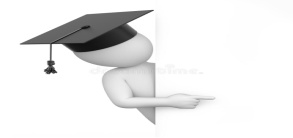 Возьмите   на    заметку

      Многие  СПП  с   придаточными   изъяснительными имеют  в  своём составе  указательные  слова, которые  чаще  всего   выражены  указательным   местоимением  тот,  то.  В  некоторых  случаях   такое   местоимение выполняет  в  предложении  особую  роль  и  его  нельзя  изъять:
Важно было то, что его никто не заметил. (М.Горький)
Дело тут  не  в  отдельных  словах, а  в  том, что  они  вместе  как  нельзя  лучше  доносят  до  нас   разговорную,  рассыпчатую  русскую   речь. (С.Маршак)
Выполним     задание
Спишите  пословицы,  расставляя  знаки  препинания. Определите  главное предложение и придаточное  изъяснительное.

   Самым   дорогим   кажется  то  во  что  твой  труд  вложен.
Кто  другому  яму  роет  тот  сам  в  неё  попадет.
Не  ошибается  тот,  кто  ничего  не  делает.
Кто  спит   весной  тот   плачет  зимой.
1.  [ Самым   дорогим   кажется  то],  (во  что  твой  труд  вложен).
2. (Кто  другому  яму  роет), [ тот  сам  в  неё  попадет].
3. [ Не  ошибается  тот],  (кто  ничего  не  делает).
4. (Кто  спит   весной), [ тот   плачет  зимой].
Сложноподчиненными  предложениями с  придаточными  изъяснительными  передаётся  косвенная   речь:

    Я   им   объяснил, что  я  офицер, еду  в  действующий  отряд по  казенной   надобности. (М. Лермонтов)
   Верочка   сказала,    что    не    хочет  чаю,   и    ушла  в   свою  комнату.  (Н.Чернышевский) 
        Если  чужая  речь -  вопросительное  предложение, то  при  преобразовании  её  в  косвенную используются   союзные  слова (если  вопрос  оформлен вопросительным  словом)  или   союз  ли (если  вопрос  не   содержит вопросительного  слова).
Возьмите   на    заметку
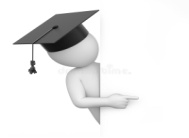 В  конце   предложения   с  косвенным  вопросом  вопросительный   знак  не   ставится.

«Кто   этот   человек?» - спросил  я  дежурную. (К.Паустовский) --  Я спросил   у   дежурной, кто этот  человек.
Я спрашиваю  старика, сидящего  у  печи: «Это  твой   внук?» (К.Симонов)  -- Я  спрашиваю   у  старика,  сидящего у печи,  его  ли   это  внук.
Внимание!

В  придаточных  изъяснительных  предложениях   частица ли  употребляется   в  значении   союза.   
      Я спрашивал  себя,  действительно  ли  существуют  берёзовые леса и реки, заросшие кувшинками.
                                                      ( К. Паустовский)
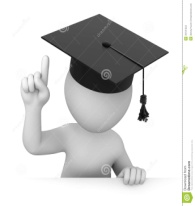 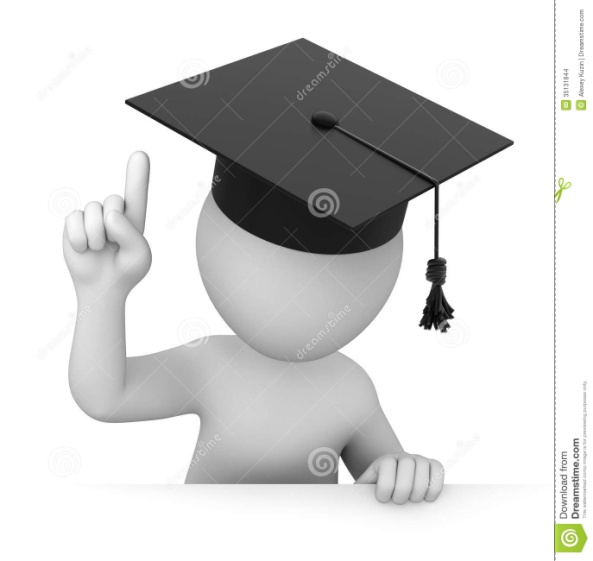 Задания для самостоятельного выполнения
§ 12-13, выучить   
   теоретический       материал. 
Выполнить      упражнения   
    77  и  79.